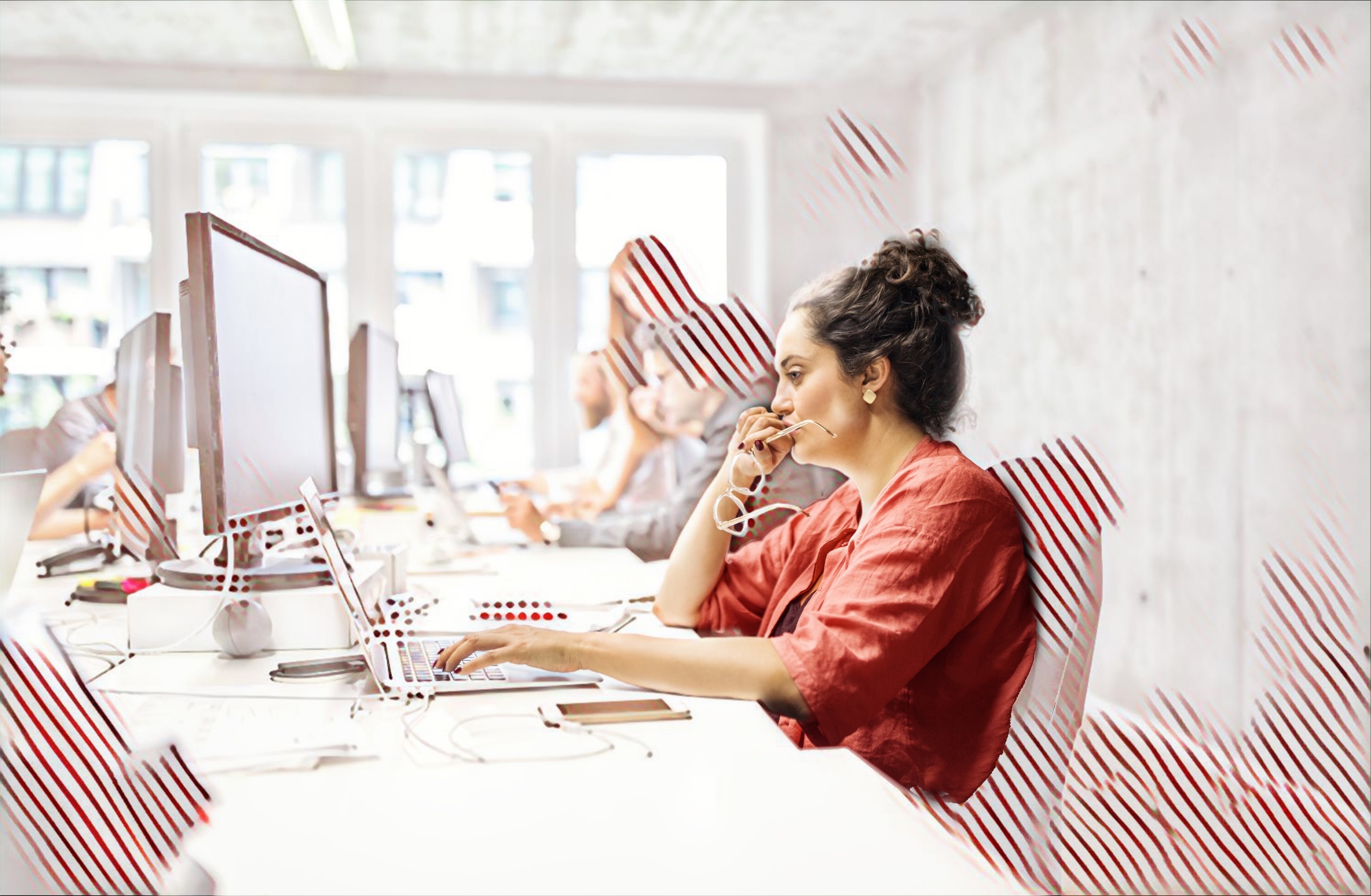 Keller Foster
District Manager at ADP
Business Structures
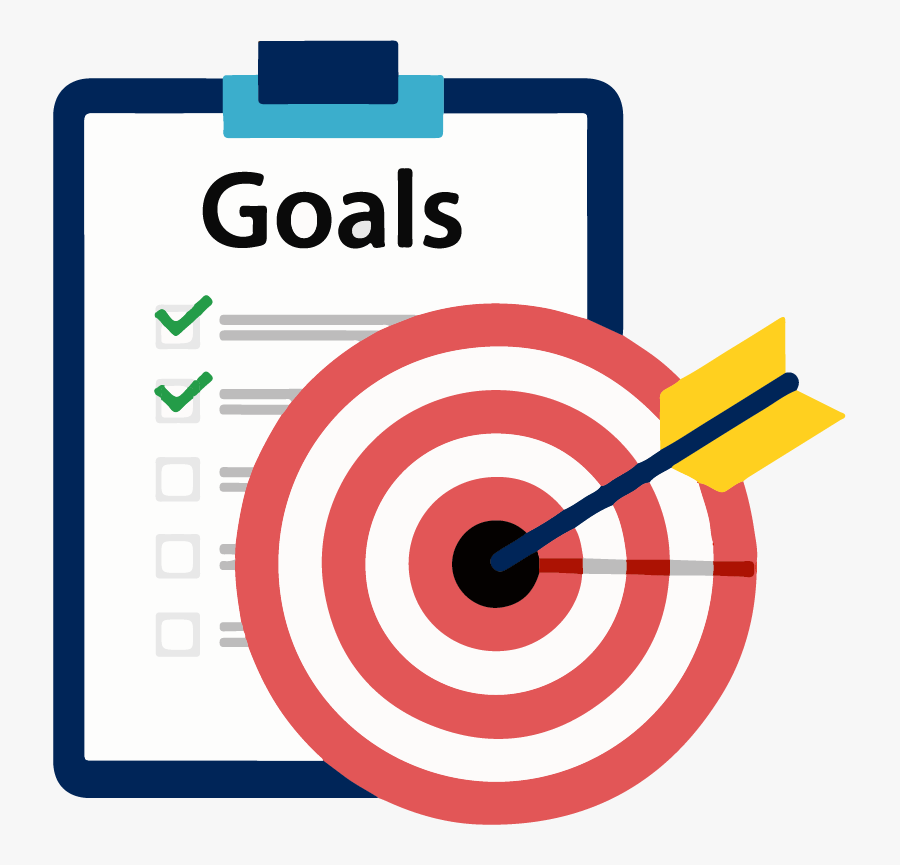 Sole Proprietorship 
S-Corporation (S-Corp)
Limited Liability Corporation (LLC) 
Partnerships 
Corporations (C-Corp)
2
[Speaker Notes: All of these still have monthly, quarterly, and annual taxes due (941’s, 940, UITR1 (Colorado labor and employment), W2’s, 1099’s, etc.)

1 – no separation between owner and business
2 – allows you to avoid double taxation on corporate tax
3 – owners are known as members and not taxed as a separate business entity (all profit and losses are “passed through” the business to each member)
4 – two or more owners (must file an annual info return to report income, deductions, gains, loses, etc.) – DOES NOT PAY INCOME TAX (passes through any profit or losses to its partners)
5 – corporation itself is liable for all actions and debts the business incurs (often more admin fees, complex taxes, and legal requirements]
W2 Employee vs. 1099 Contractor
Ask Yourself:
Will the “employee” have a consist schedule where they must work?
Is the “employee” working for you short-term (single project/job ) or long-term?
Will the “employee” be representing your company (wearing your logo, customer facing, etc.) without you present?
Does the “employee” own a business where they pay their taxes through?
Would you like to offer the “employee” benefits (H&B, retirement, etc.)?
3
Staying Compliant w/ Federal & State Regulations
Helpful Tips
Create Employee Handbook
Create Compliance Checklist
Have employees sign off on any changes or company trainings
Make sure you education yourself on state requirements 
(minimum wage changes, COVID restrictions, etc.)
Useful Links Below
U.S. Small Business Administration 
Accounting Today
4
Tracking Expenses / Managing Documents
Download receipt scanner app
Expensify
NeatDesk
Veryfi Core
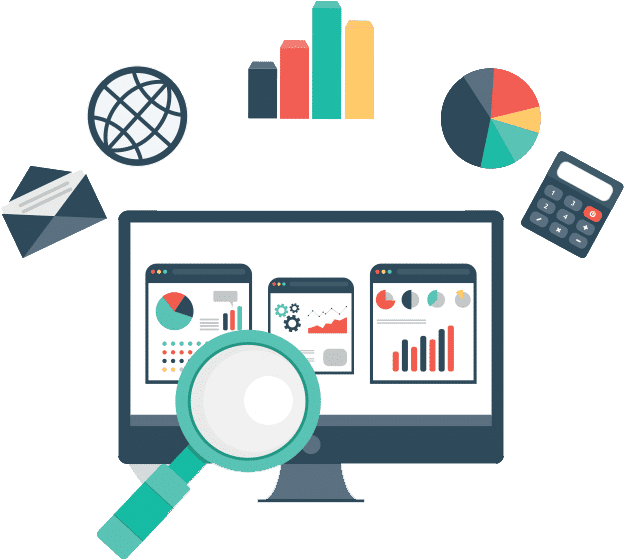 2.  Scan all business/legal documents 
Keep all business legal documents in a safe place but just in case something happens to the hard copy, you should always have multiple electric versions of documents
5